Studio Preliminare sullo Stato Nutrizionale e gli Esiti del Trattamento nei Pazienti Sottoposti a OAGB
Dott.ssa daniela dellepiane	
Resp obesity unit osp koelliker – torino
D’alessandro v, cappelletti f, maggioni d, miranda a, muratori f, ojeda mercado d, zappa ma
ABSTRACT
Questo studio preliminare indaga il profilo nutrizionale degli adulti obesi sottoposti alla procedura di bypass gastrico ad ansa singola/Mini gastric bypass sec. Definizione IFSO (OAGB), concentrandosi sull'impatto di un integratore contenente vitamine sucrosomiali (ferro, iodio, magnesio, zinco, selenio), rame e calcio algale.
Con l'aumentare della domanda di chirurgia bariatrica, diventa cruciale affrontare la gestione nutrizionale pre e post-operatoria. Nonostante il successo di tali interventi nella perdita di peso e nel miglioramento della qualità della vita, la letteratura riporta casi di gravi carenze nutrizionali. La procedura OAGB, nota per la sua semplicità tecnica ed efficacia, induce perdita di peso attraverso restrizione meccanica, influenza ormonale e parziale malassorbimento.
Questo studio mira a definire la prevalenza delle carenze nutrizionali negli adulti obesi dopo OAGB, tenendo conto dell'assunzione di un supplemento specifico. Il ruolo del Servizio Clinico Nutrizionale nel follow-up post-bariatrico coinvolge il monitoraggio dell'aderenza del paziente ai piani dietetici, le raccomandazioni terapeutiche e l'affrontare gli eventi avversi che influenzano l'assunzione di nutrienti.
Le conoscenze nutrizionali e la corretta gestione del follow up medico nutrizionale, sono aspetti chiave per la prevenzione e la cura delle eventuali carenze nei soggetti sottoposti ad un intervento di chirurgia bariatrica. Compito del Servizio di Nutrizione Clinica nel follow up nutrizionale post chirurgia bariatrica consiste nel monitorare e controllare la reale adesione del paziente ai diversi schemi di dieta e le terapie mediche proposte durante il percorso, e gli eventuali eventi avversi che possono inficiare il reale introito dei principali nutrienti tramite l’alimentazione e la terapia integrativa.
Van Der Beek, E.S.J., Monpellier, V.M., Eland, I. et al. Nutritional Deficiencies in Gastric Bypass Patients; Incidence, Time of Occurrence and Implications for Post-operative Surveillance. OBES SURG 25, 818–823 (2015). https://doi.org/10.1007/s11695-014-1456-y
OBIETTIVI DELLO STUDIO
Valutare la prevalenza delle carenze nutrizionali nei pazienti sottoposti a OAGB che assumono integratori. 
Valutare lo stato nutrizionale nel corso di un anno di perdita di peso e valutare eventuali carenze in termini di micronutrienti e macronutrienti.
Definire la prevalenza di malnutrizione carenziale in pazienti adulti obesi sottoposti ad intervento di OAGB che assumono un’integrazione con un prodotto a base di vitamine, minerali sucrosomiali (ferro, iodio, magnesio, zinco e selenio), rame e calcio algale
METODI E DISEGNO DELLO STUDIO
Disegno:
Studio osservazionale 
Schema di Trattamento:
Valutazione a T0/T1/T2 (prima dell'intervento chirurgico OAGB, follow-up a 6 mesi e 12 mesi) 
Raccolta dati di chimica del sangue e antropometrici 
Assunzione di integratore contenente vitamine e minerali specificati 
Monitoraggio dell'aderenza 
Regolazione del dosaggio dell'integratore se necessario 
Valutazione della risposta alla terapia
Partecipanti:
Pazienti adulti obesi che accedono al nostro Servizio di Dietologia e Nutrizione Clinica e che sono stati sottoposti a intervento di chirurgia bariatrica OAGB.
METODI E DISEGNO DELLO STUDIO
Criteri di Inclusione: 
Età superiore ai 18 anni BMI superiore a 35, o BMI superiore a 40 con comorbilità 
Capacità di seguire un trattamento a lungo termine e partecipare al follow-up dopo la chirurgia bariatrica OAGB 
Criteri di Esclusione: 
Incapacità di sottoporsi a un periodo di trattamento medico verificabile 
Incapacità di seguire un protocollo di follow-up prolungato 
Disturbi psichiatrici gravi, alcolismo, tossicodipendenza o malattie con ridotta aspettativa di vita 
Misurazioni: 
Chimica del sangue e dati antropometrici a T0, T1 e T2.
RISULTATI PRELIMINARI
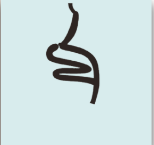 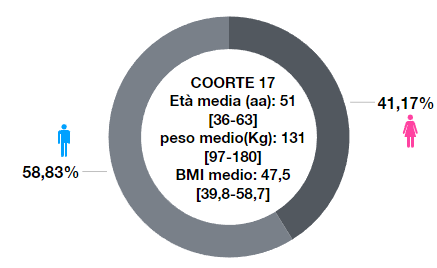 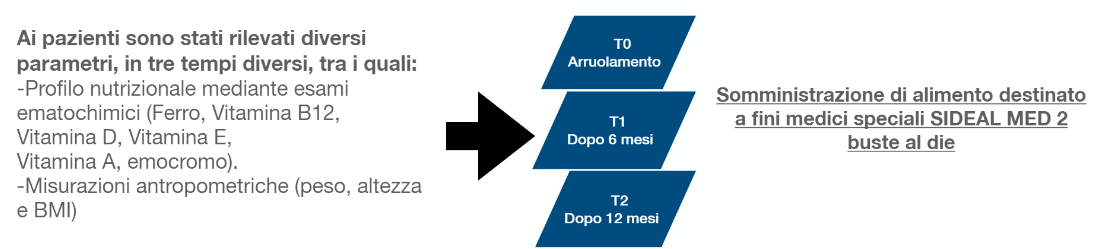 CONCLUSIONI
Questo studio, nonostante sia ancora in una fase preliminare e con un numero limitato di soli 17 pazienti arruolati e considerando che solo 11 pazienti hanno completato il follow-up fino al momento T1, prevede di fornire preziose intuizioni sulle strategie di gestione nutrizionale post-OAGB. Al momento attuale, i risultati ottenuti non sono ancora significativi.
Grazie